A Level exam question Specimen Paper
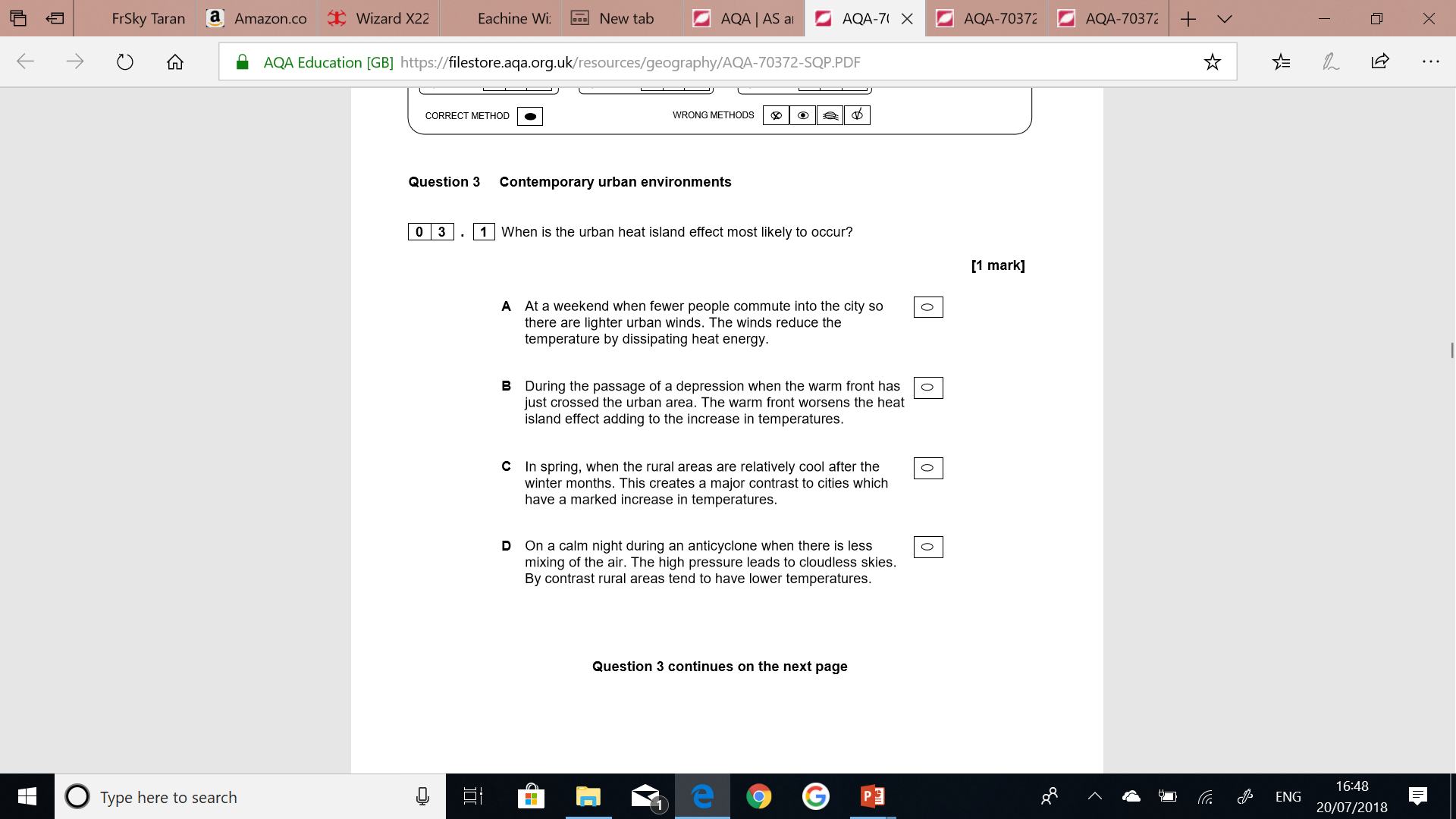 A Level exam question Specimen Paper
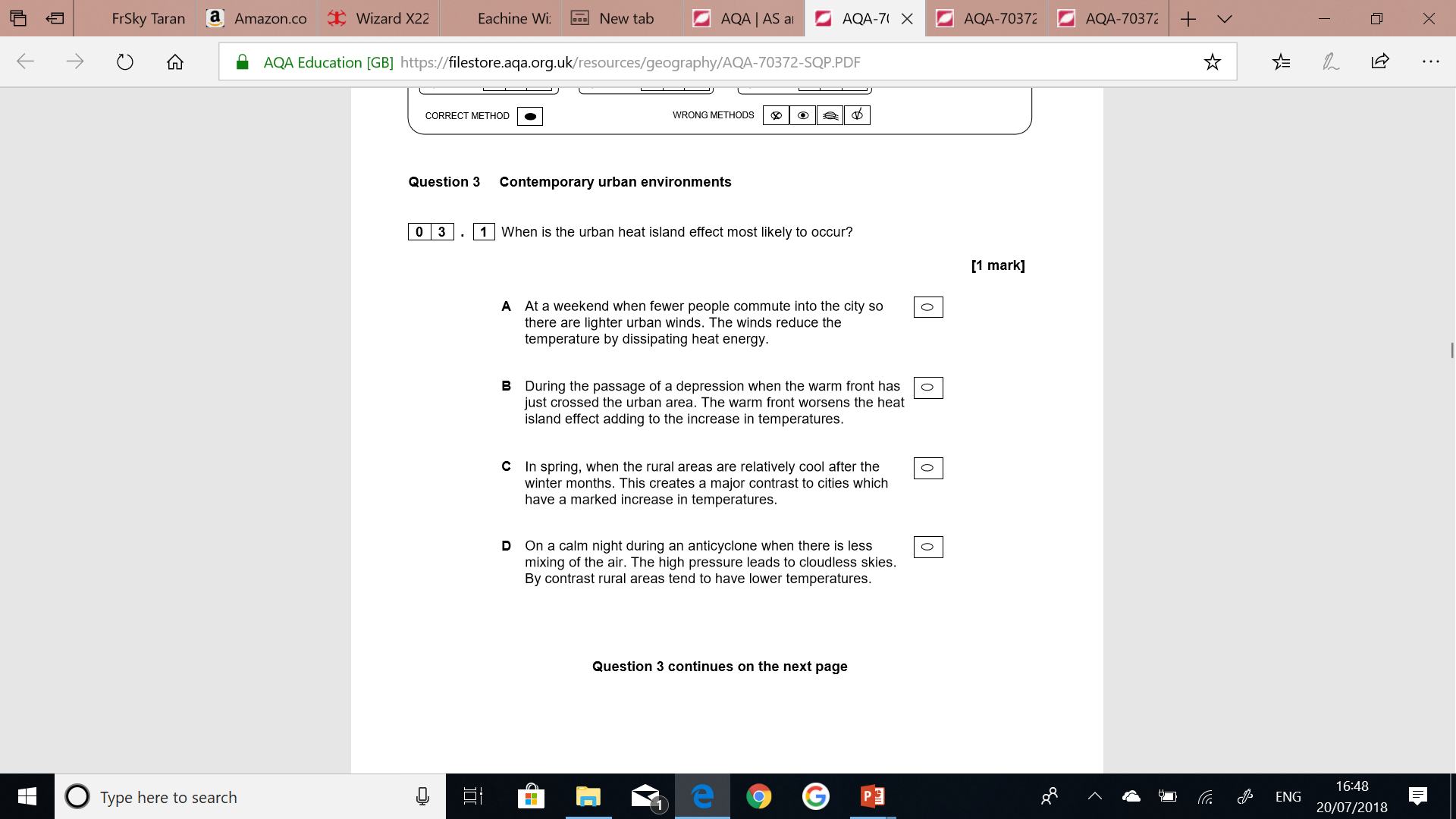 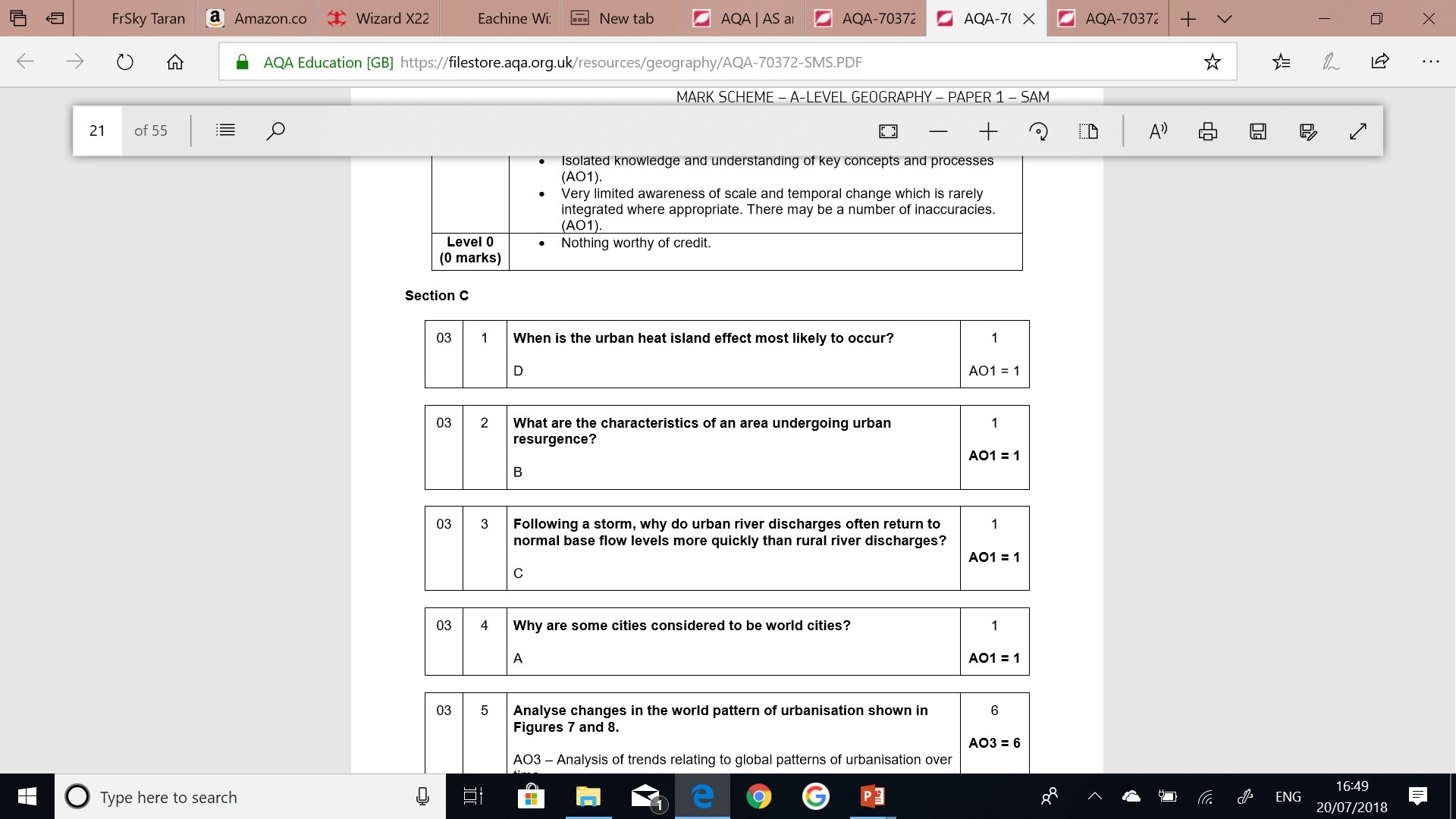 AS exam question Specimen Paper
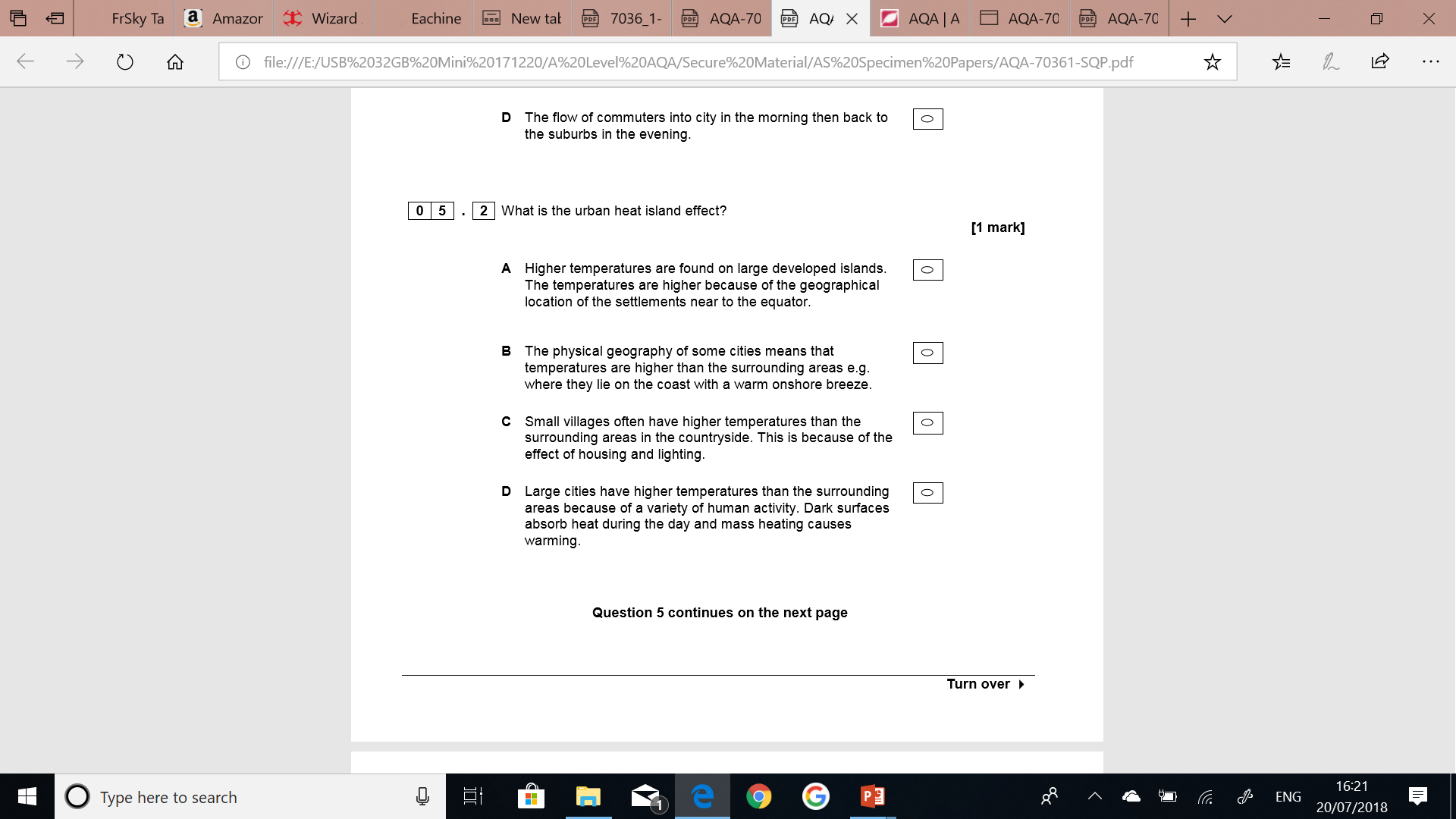 AS exam question Specimen Paper
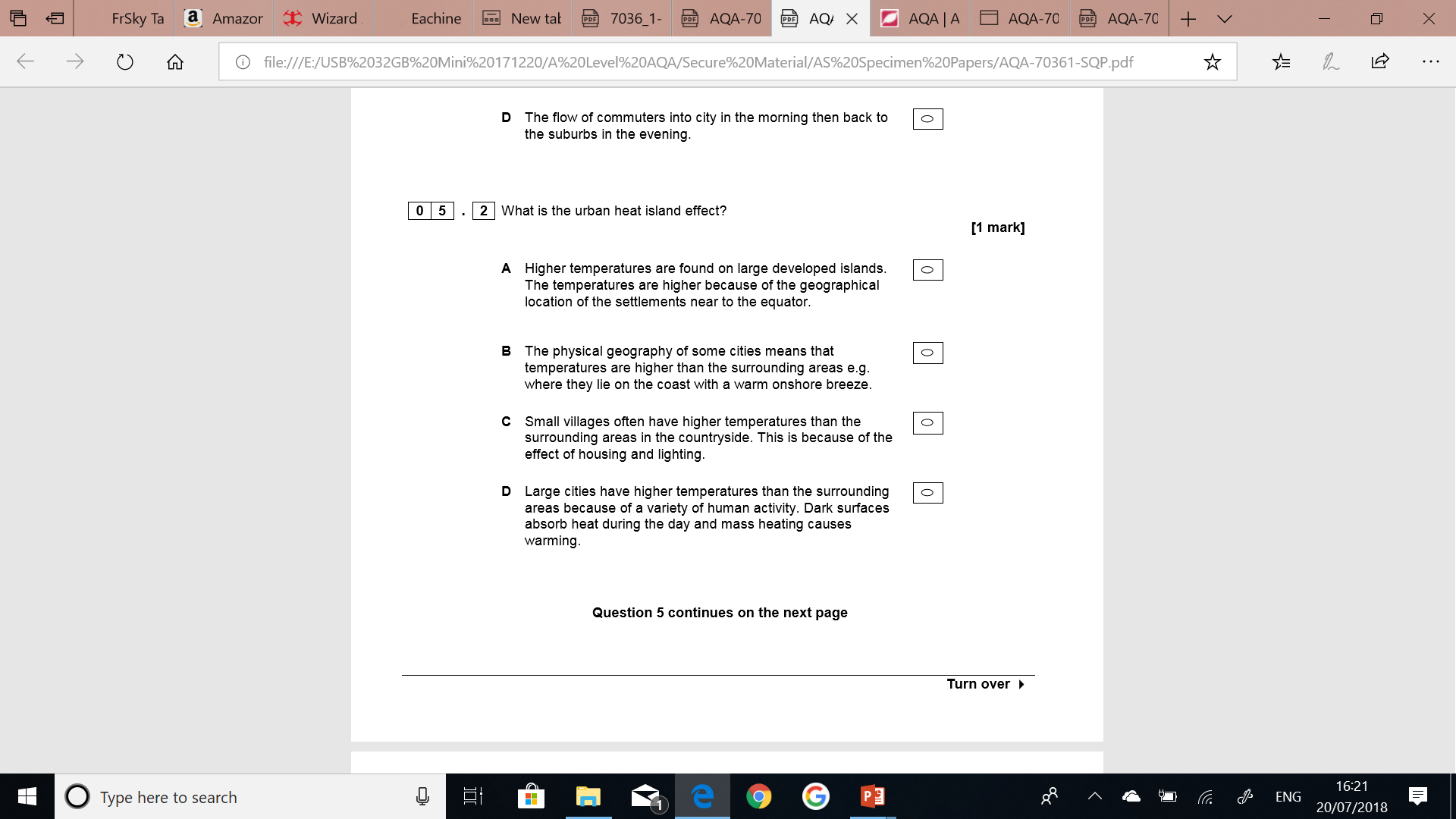 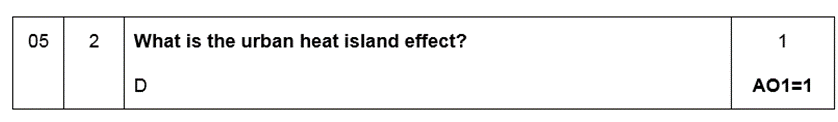 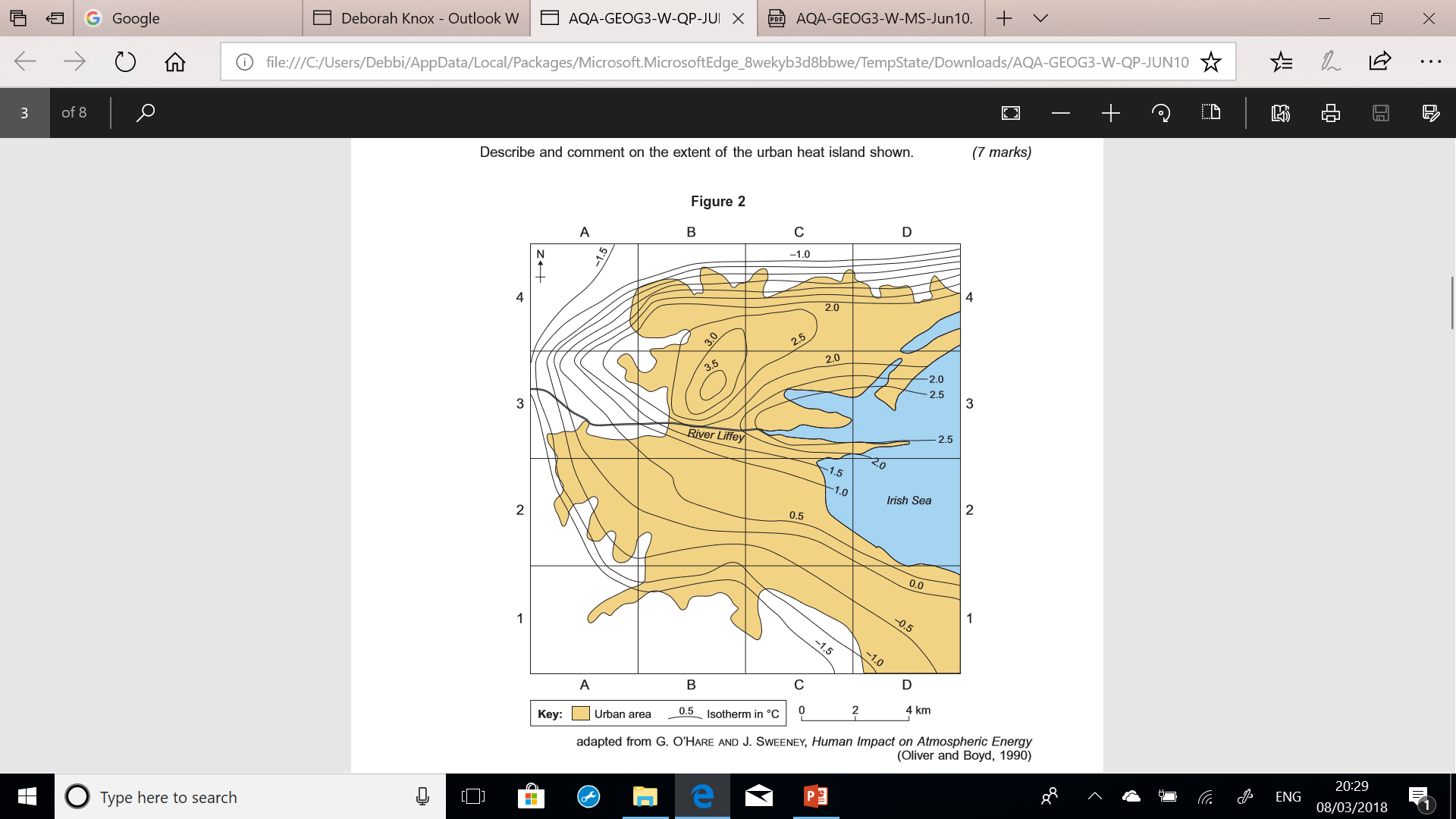 Using the figure and 
your own knowledge, assess the 
extent of the urban heat island 
shown. (6 marks)
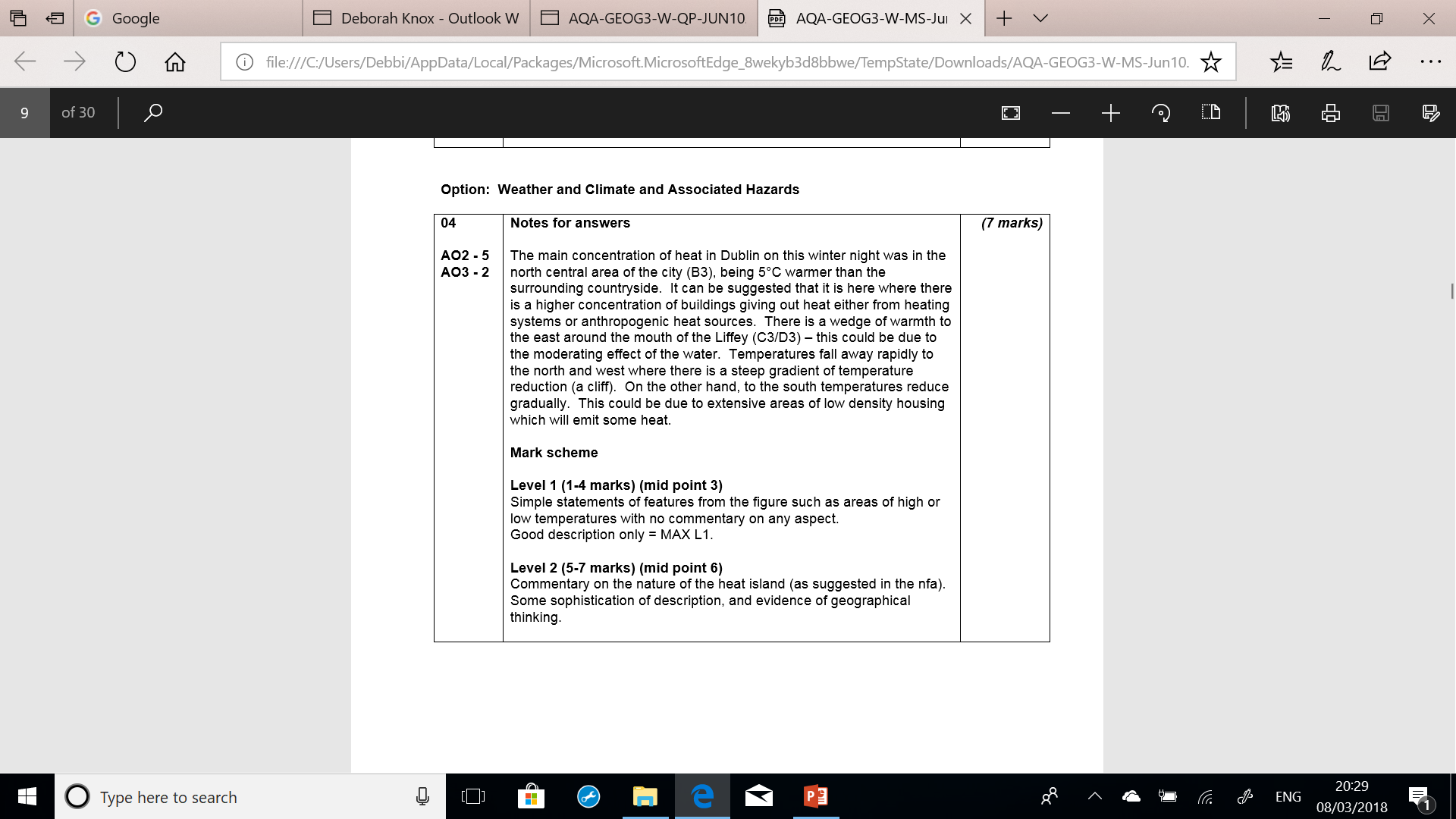 1-3 marks
4-6 marks
Evaluate the extent to which government strategies can improve urban climate.  (9 marks)
Break down the question – what is it asking you to do?
How does urban climate vary? What are the strategies used to improve it? Why are strategies needed?
Evaluate – give some kind of measure/worth. Which do you think are the most effective strategies? 
What case study example/evidence could you use?
Brainstorm as many strategies as you can think of
What evidence/case study examples can you use in your answers?
Now complete a plan using the PEEL structure.
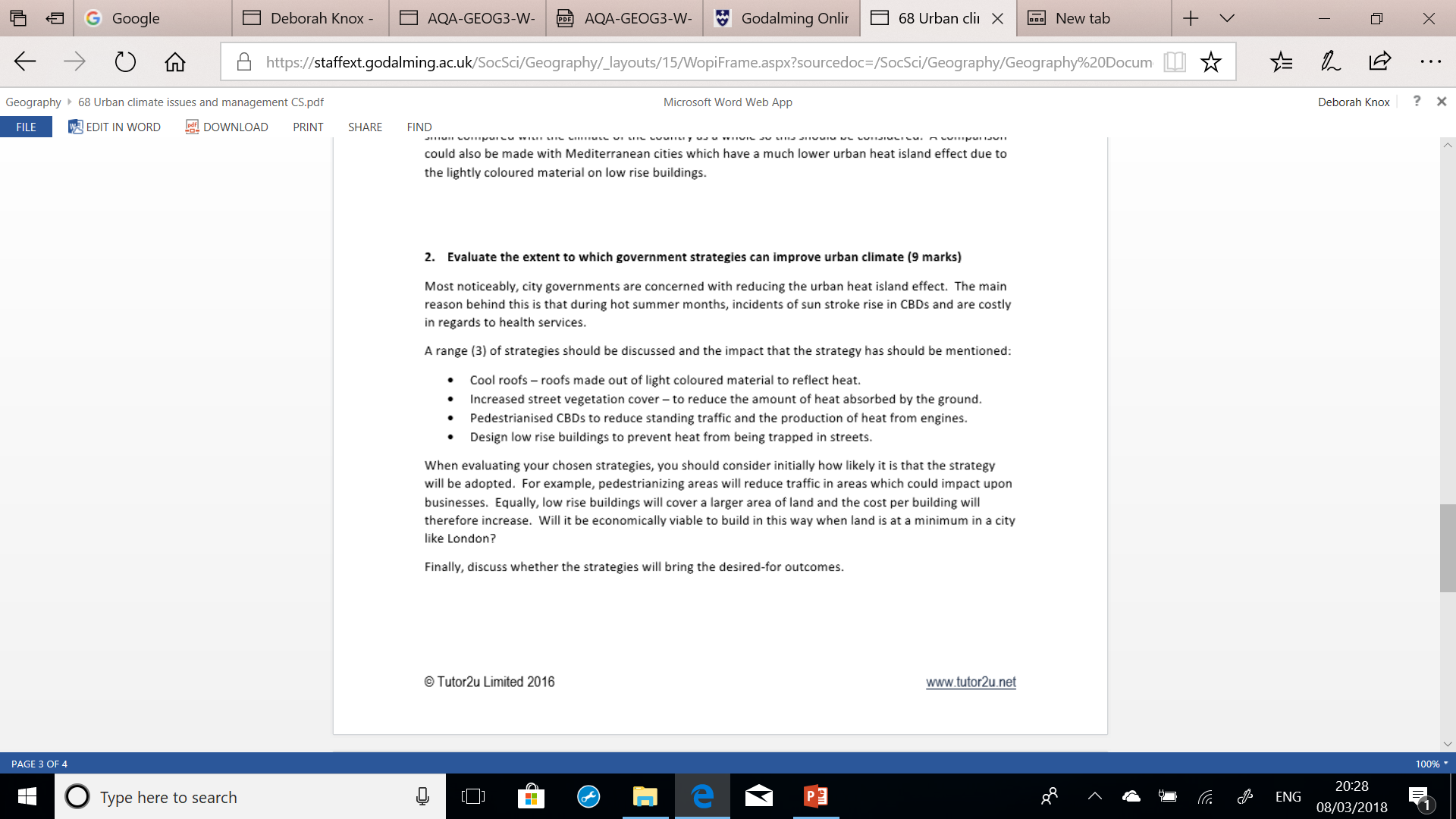